Seminar Announcement
嘉義大學生物資源學系
《專題演講》
Speakers：
    Mr. Andrew Spencer &   Mr. Matthew Medler
    Cornell Lab of Ornithology

Topic：
eBird: Harnessing the Power of Citizen Science

日期：2018/3/21 (三)
時間：01:20 – 03:10 PM
地點：生物資源館一樓視聽教室
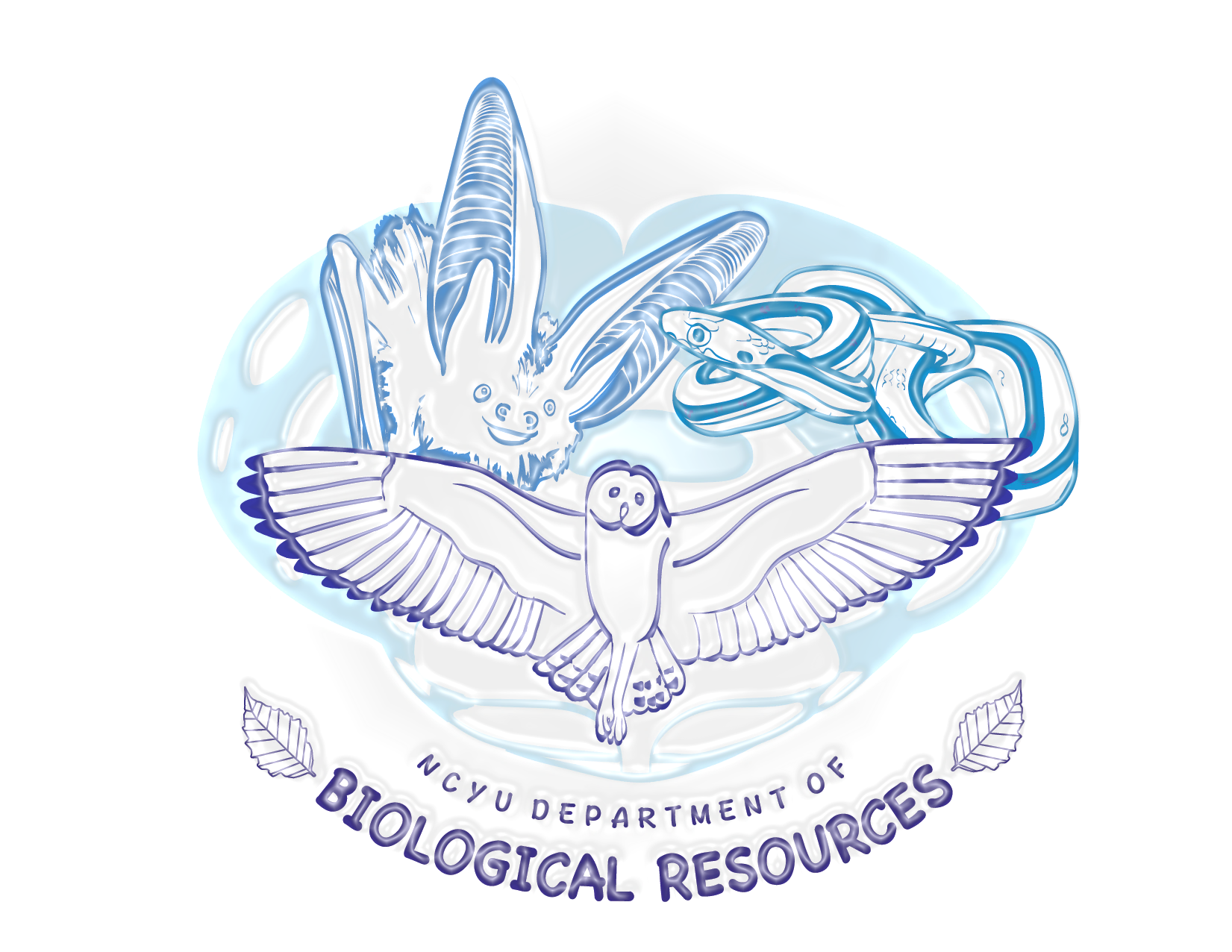 ~歡迎踴躍參加~
Department of Biological Resources & Center of Biodiversity
 National Chiayi University